EMERSE: electronic medical record search engine
Panel – The National Cancer Institute’s Informatics Technology for Cancer Research Program: Building A Community of Practice in Cancer Informatics
S34
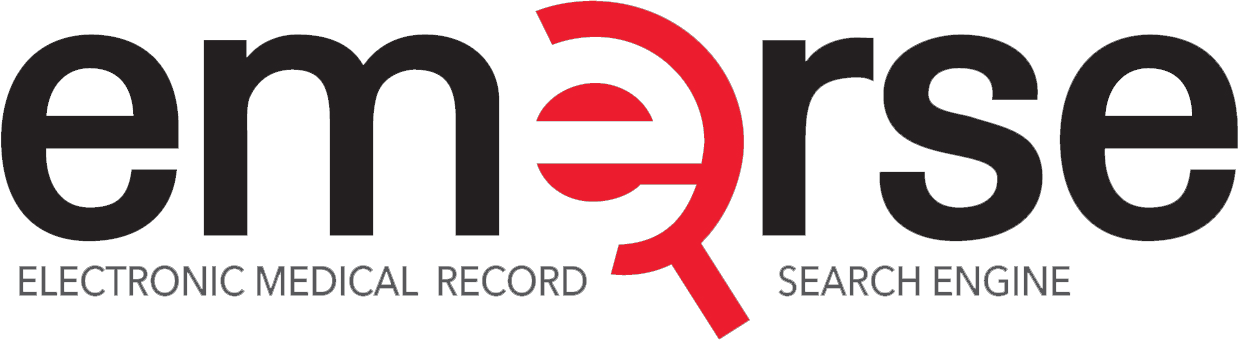 David Hanauer, MD, MS			
University of Michigan			
Twitter: @davidhanauer2			
#AMIA2019
Disclosure
I and my spouse/partner have no relevant relationships with commercial interests to disclose.
AMIA 2019 Annual Symposium  |   amia.org
2
What is EMERSE?
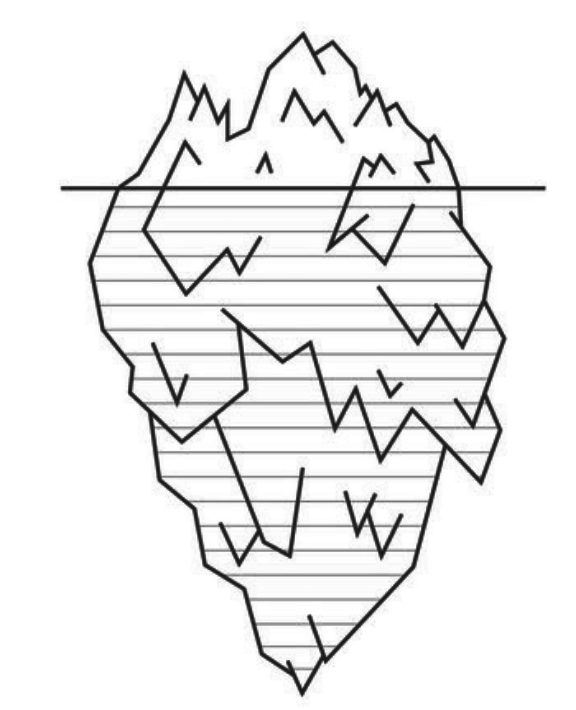 Self-service search tool for the medical record free text notes
	 the 80% not captured in structured data
Helps people abstract the phenotype, for non-coded data
	 e.g., metastatic ductal vs. metastatic lobular breast cancer
Easy to use for typical research staff
	 finds cohorts or highlights notes within a cohort
Scales well
Secure and regulatory compliant (audit logs, etc)
Simple—it’s not full NLP, but often NLP isn’t needed: “augmented intelligence”
structured
unstructured
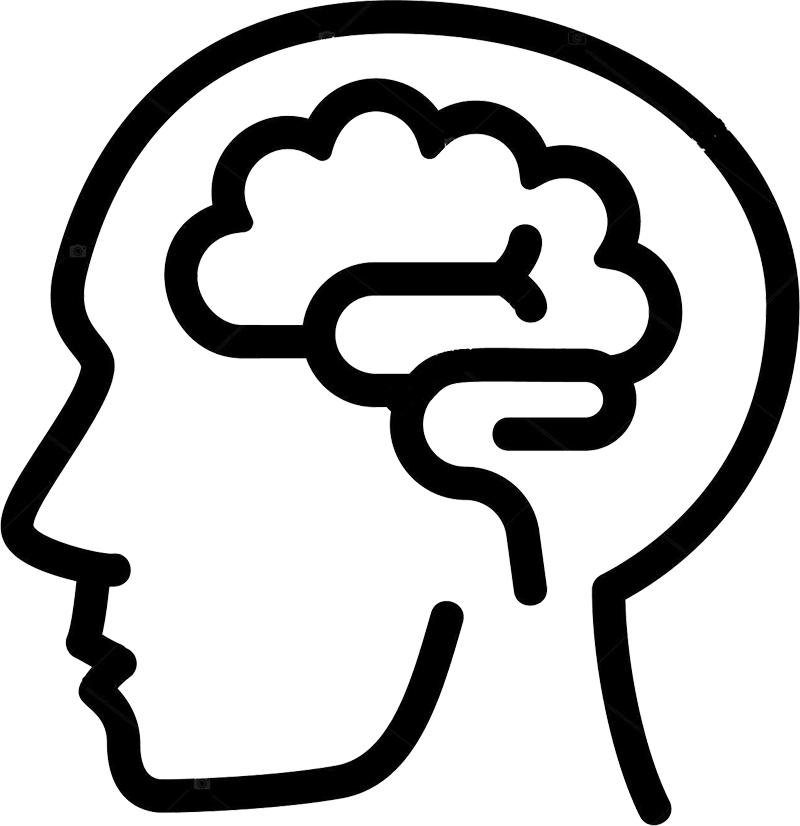 AMIA 2019 Annual Symposium  |   amia.org
3
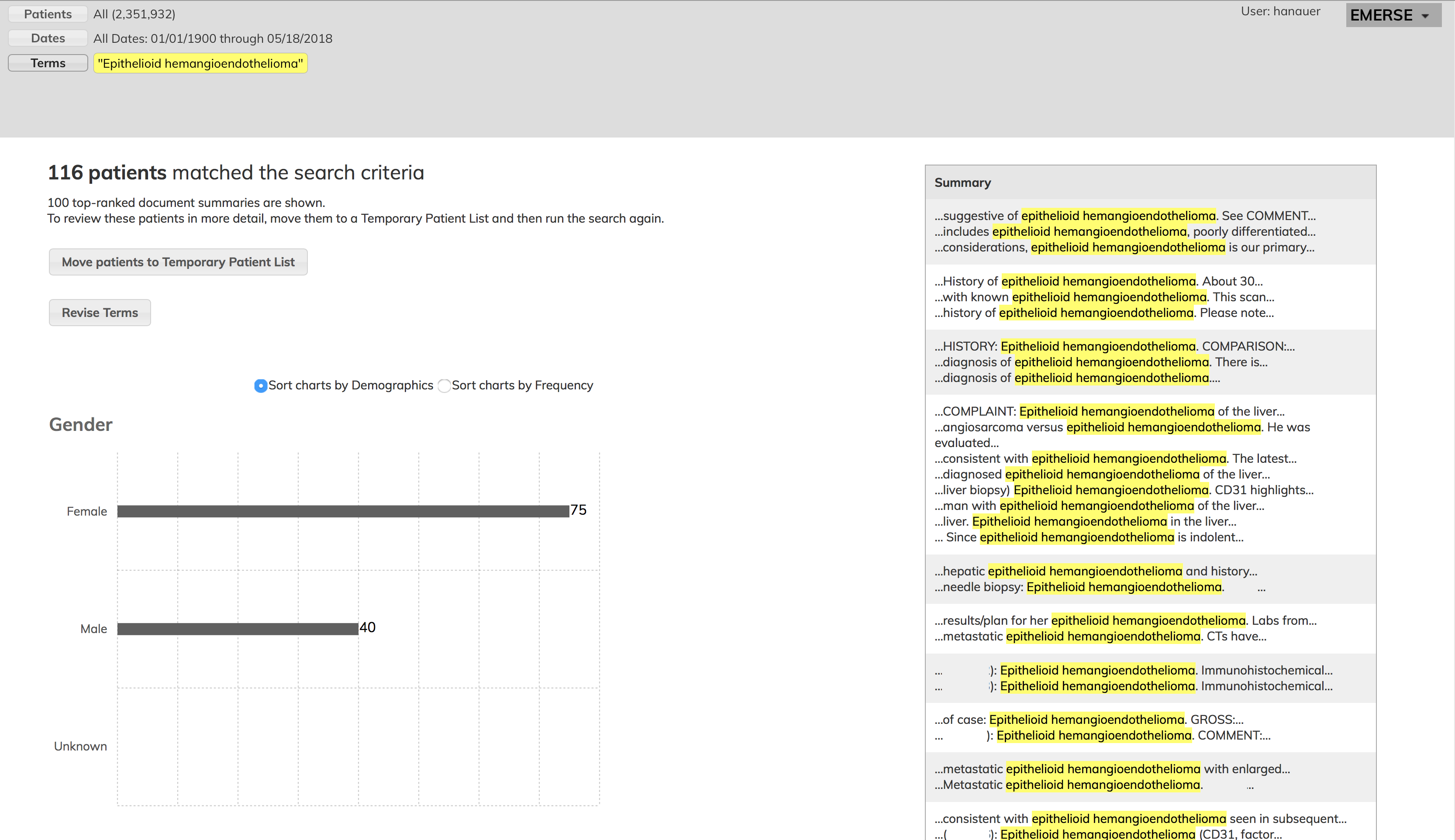 AMIA 2019 Annual Symposium  |   amia.org
4
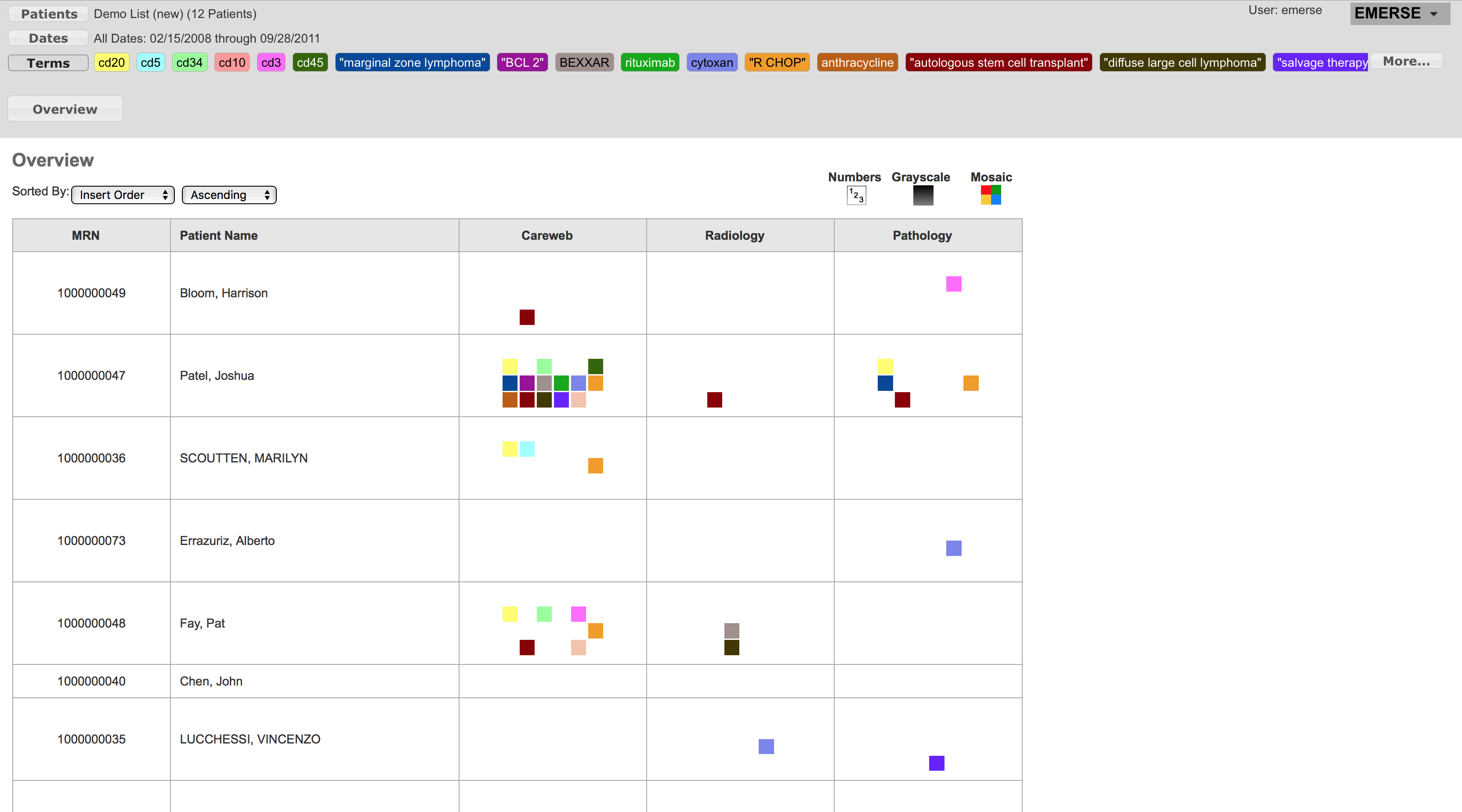 AMIA 2019 Annual Symposium  |   amia.org
5
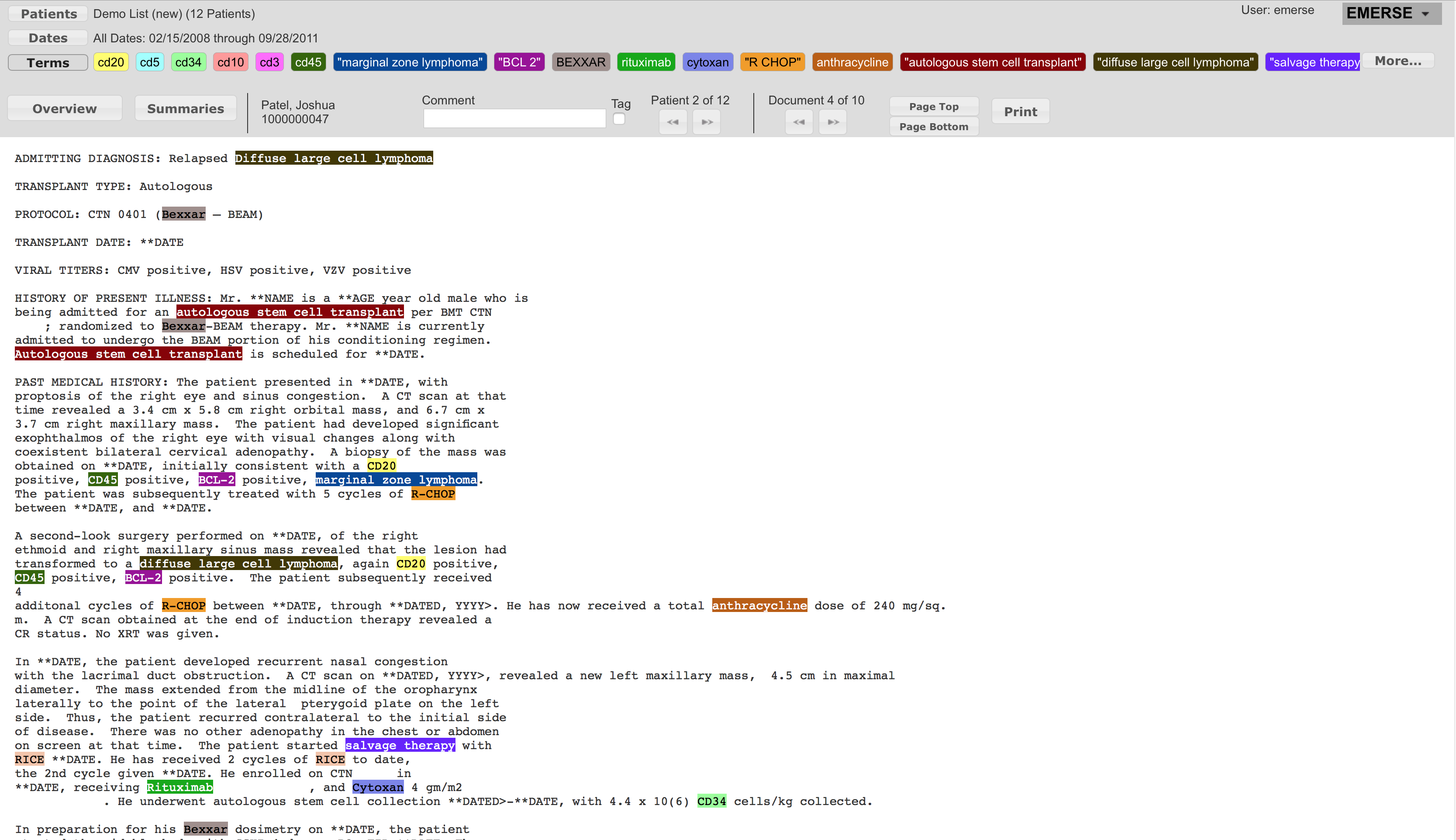 AMIA 2019 Annual Symposium  |   amia.org
6
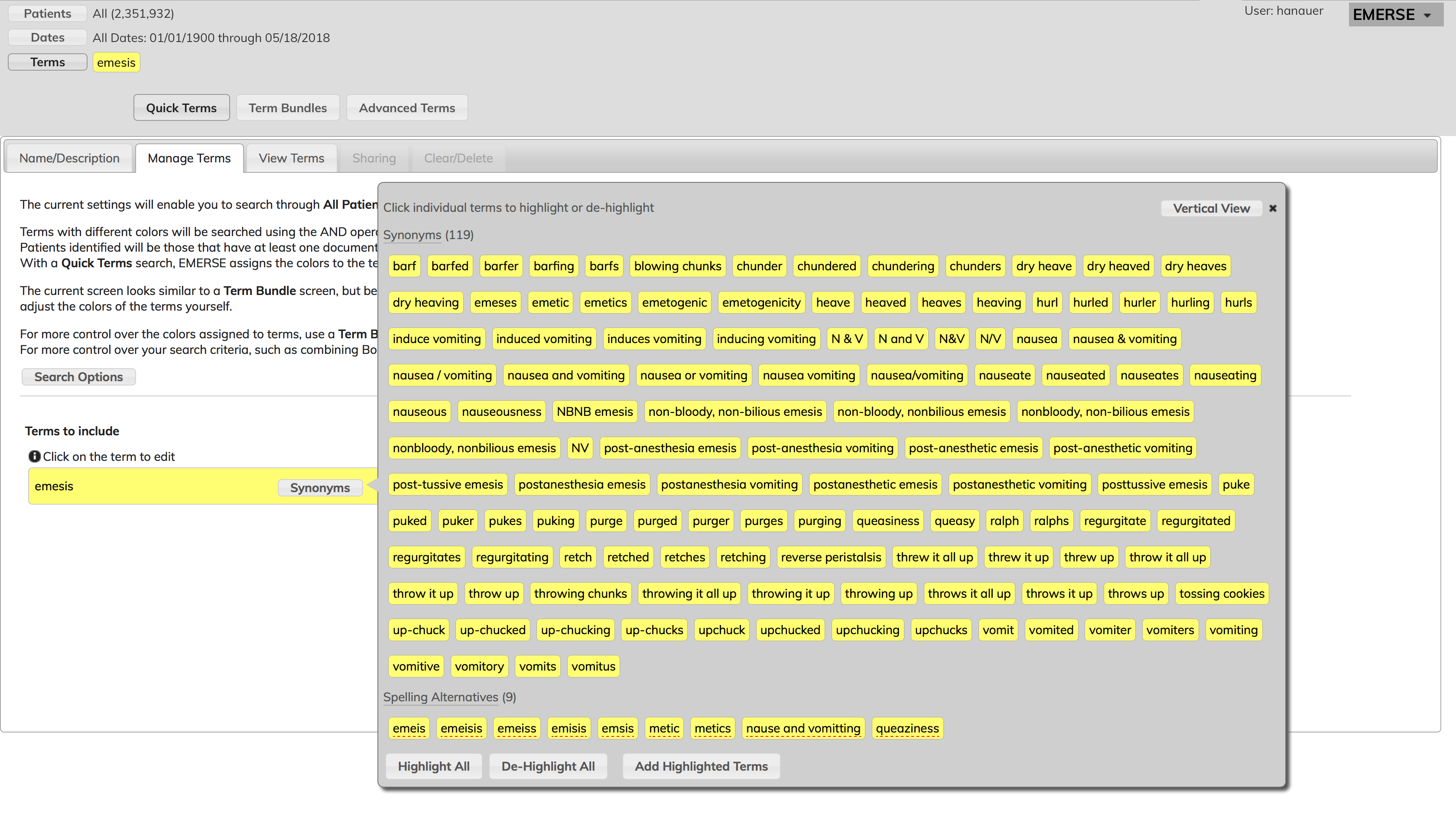 AMIA 2019 Annual Symposium  |   amia.org
7
Goals of the EMERSE project
Develop new functionality for the software
	• Improved query suggestion
	• Networking across sites (“SHRINE-like”)
Create the infrastructure for dissemination of an enterprise-level search tool
	• Build the community
	• Documentation for end-users and implementers
	• Training materials
AMIA 2019 Annual Symposium  |   amia.org
8
Engaging with users
Two kinds of “users”:
System implementers (who have many local challenges)
engagement with ITCR support
building the community
2. Standard users
engagement through training sessions (group and 1:1)	
usability interviews
users often approach us with requests for features
AMIA 2019 Annual Symposium  |   amia.org
9
EMERSE Sites
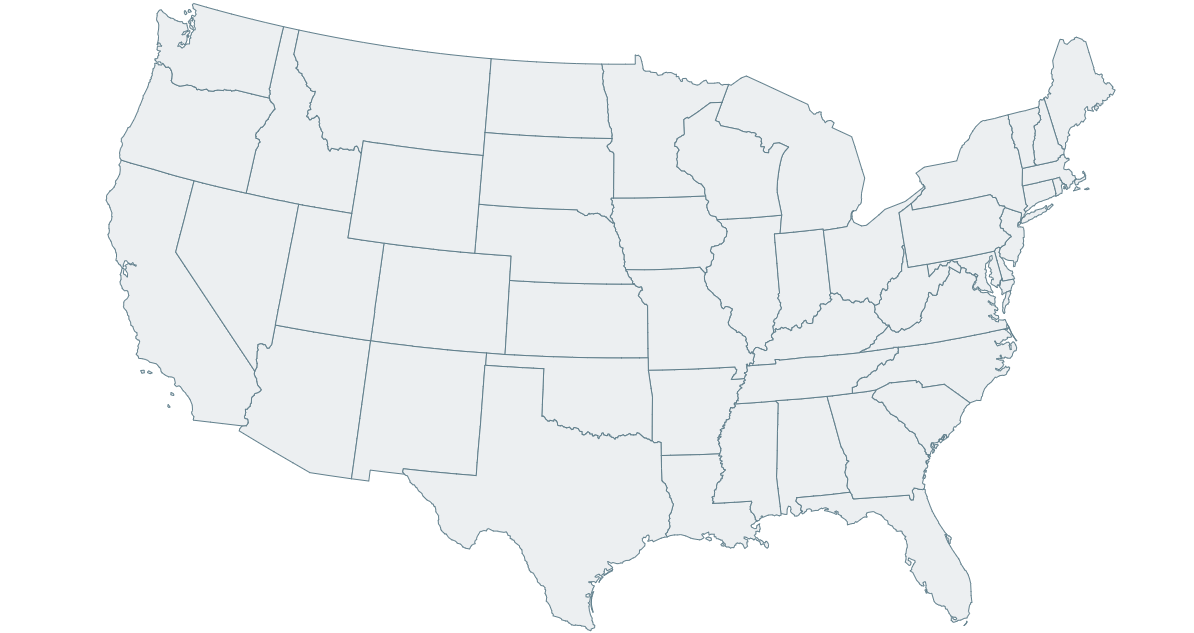 live

implementing
AMIA 2019 Annual Symposium  |   amia.org
10
What ITCR support means
The ability to scale up from a local effort to a national one
The ability to build the infrastructure needed for broad dissemination
Protected time to engage with other sites, provide demos, etc
Protected time to engage with uses
Developer effort
A peer/mentoring network of ITCR software developers
AMIA 2019 Annual Symposium  |   amia.org
11
Developing software in academic setting
Pros:
understand the challenging environment in which the software must exist
access to the data
regulatory concerns
prioritization of projects with limited resources
security
Cons:
shifting between local work vs national focus based on dual funding streams
other academic demands (teaching, publishing, etc)
security
AMIA 2019 Annual Symposium  |   amia.org
12
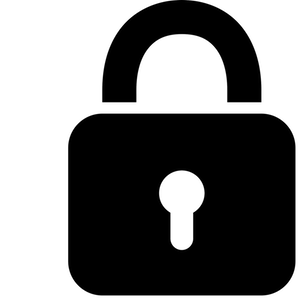 Security
Quickly becoming a major concern and priority of medical centers
The days of  installing any software in the clinical environment are gone
Rigorous security reviews are required before allowed to operate
Adds a major amount of time/effort/expense
Can never fall behind – otherwise, the plug gets pulled
Reviews designed for vendor software, doesn’t work as well for open source
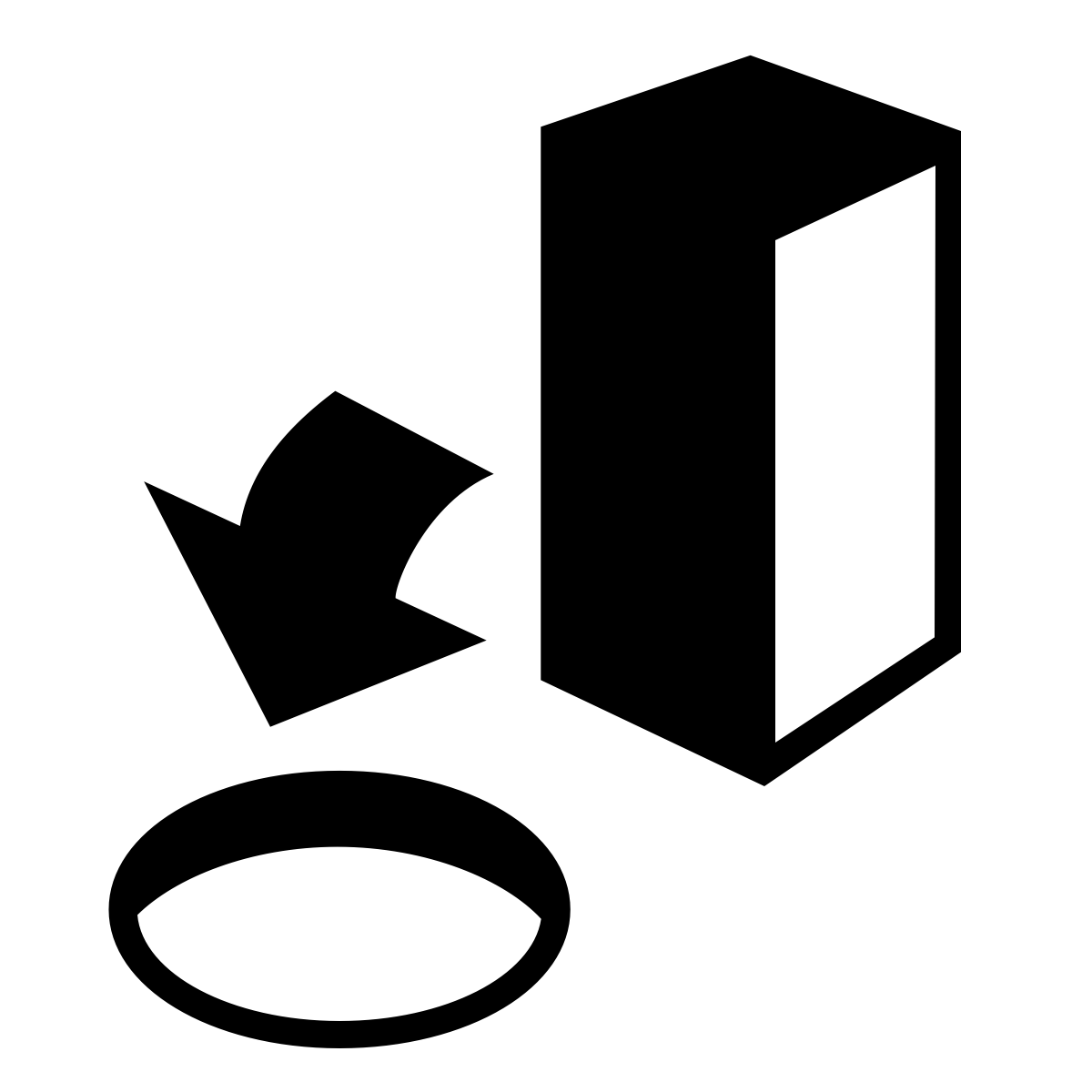 AMIA 2019 Annual Symposium  |   amia.org
13
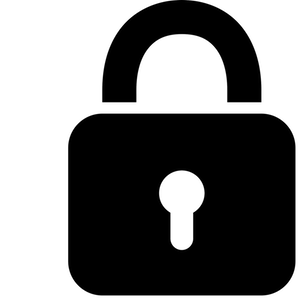 Security
stakeholders document
cybersecurity
technical design
information system contingency plan
risk assessment
firewall change request
interconnect document
vulnerability
scans
penetration
testing
shared responsibility agreement
vendor security assessment
software security code review
This is a 
lot of work!
AMIA 2019 Annual Symposium  |   amia.org
14
Acknowledgements
ITCR (NIH NCI): U24CA204863
MICHR (NIH CTSA): UL1TR000433 and UL1TR002240
U of Michigan Rogel Cancer Center (NIH NCI): P30CA046592
EMERSE Development Team: James Law, Ritu Khanna, Kellen McClain, Raghu Tadi, Rachael Hodder, Doran Steele, Long Zhang
EMERSE Partners: Jill Barnholtz-Sloan, Mark Beno, James Champion, Bront Davis, Guilherme Del Fiol, Eric Durbin, Oksana Gologorskaya, Daniel Harris, Brett Harnett, Kensaku Kawamoto, Benjamin May, Eric Meeks, Emily Pfaff, Janie Weiss, Kai Zheng
AMIA 2019 Annual Symposium  |   amia.org
15
Learn more about EMERSE
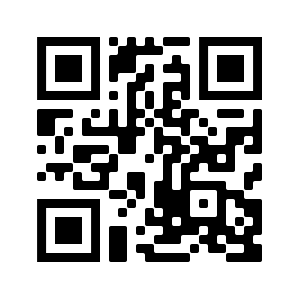 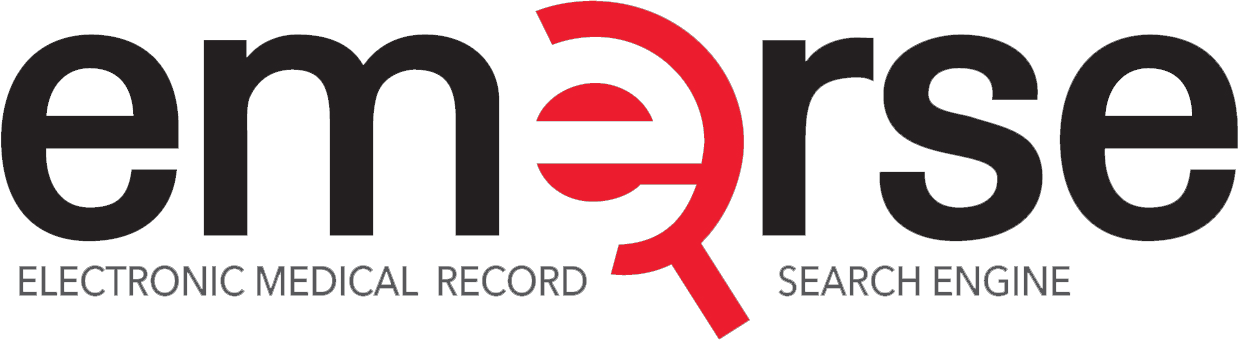 hanauer@umich.edu
project-emerse.org
AMIA 2019 Annual Symposium  |   amia.org
16